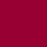 PCT实施细则自2020年7月1日起生效的修改
PCT细则2020年7月1日起生效的修改(1)
对细则4、12、20、48、51之二、55和82之三的修改，以及新的细则20.5之二和40之二
明确了不仅遗漏项目和部分可以援引加入，在错误提交项目或部分的情况下，也可以通过援引加入正确的项目或部分，如果其包含在在先申请中的话
在援引加入不成功或者不适用的情况下，提供新的法律依据允许将错误提交的项目或部分替换为正确的项目或部分（可能影响国际申请日）
适用于2020年7月1日或之后提交的任何国际申请
PCT细则2020年7月1日起生效的修改(2)
对细则82之四的修改
允许主管局对由于该局所允许的电子方式通信不可用而导致的期限延误给予宽免，例如由于意外故障或者计划维护的原因
不适用于优先权期限和进入国家阶段的期限
适用于2020年7月1日或之后届满的细则中规定的任何期限
PCT细则2020年7月1日起生效的修改(3)
新的细则26之四
允许在国际阶段对请求书中细则4.11所述的说明进行改正或增加，即，关于申请人希望国际申请在某指定国作为以下申请处理的说明：
一件在先申请的继续申请或者部分继续申请
增补专利、增补证书、增补发明人证书或者增补实用证书的申请
申请人可以在自优先权日起16个月内向国际局提交改正或者增加的请求
适用于2020年7月1日或之后提交的任何国际申请
PCT细则2020年7月1日起生效的修改(4)
PCT大会的解释
在通过细则20.5之二时，大会同意，在根据细则20.5之二(d)援引加入了正确项目或部分的情况下，国际检索单位在进行国际检索时无需考虑任何仍保留在申请中的错误提交的项目或部分
在通过细则20.8(a之二)时，大会同意，如果受理局由于根据该细则提出的保留而无法援引加入正确的项目或部分，则有关受理局和国际局应当在申请人授权的情况下，同意适用细则19.4的程序
如果申请人在收到细则40之二的通知后没有缴纳附加费（当国际检索单位在开始制作国际检索报告后才收到正确项目或部分包含在国际申请中或者被援引加入的通知时），国际检索单位在进行国际检索时无需考虑该正确的项目或部分
PCT细则2020年7月1日起生效的修改(5)
对细则15、16、57和96的修改
明确允许一个主管局为另一个主管局代为收取的费用可以通过国际局转付
适用于费用由收取局在2020年7月1日或之后转付的任何国际申请
对细则71和94的修改
要求国际初步审查单位向国际局传送其文档中某些文件的副本，由国际局代表选定局将其公开
适用于国际初步审查单位于2020年7月1日或之后收到的或者作出的任何有关文件